Colours – Colores
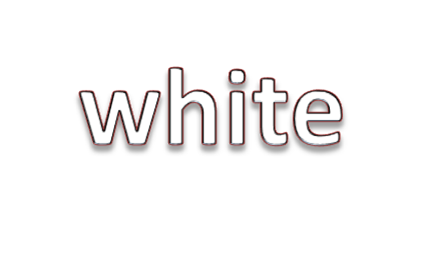 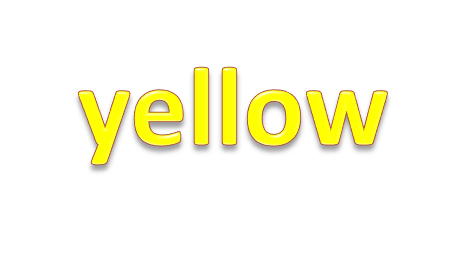 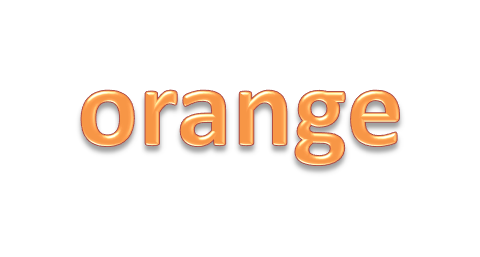 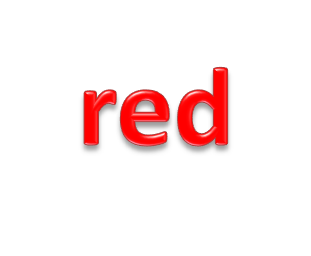 blanco
amarillo
naranja
rojo
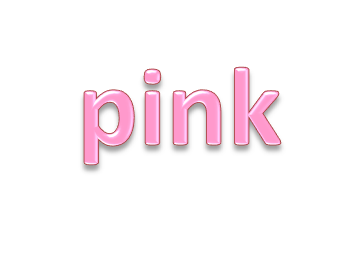 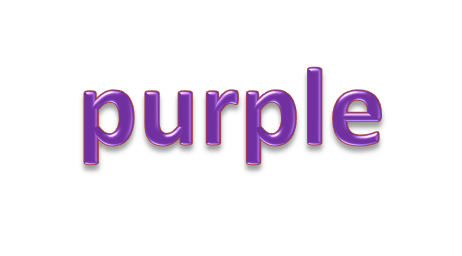 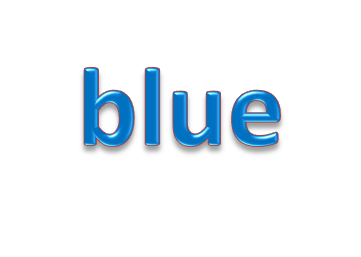 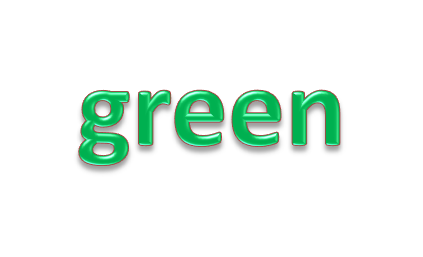 rosa
morado
azul
verde
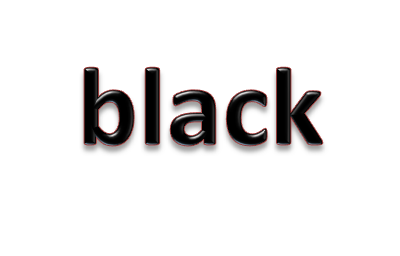 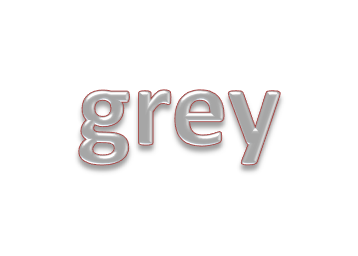 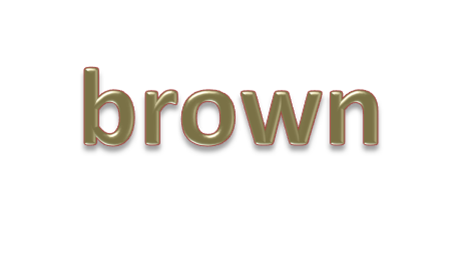 negro
gris
marrón
© www.SaveTeachersSundays.com 2015
(Images © www.clipart.com or www.clker.com 2015)